CCTA15
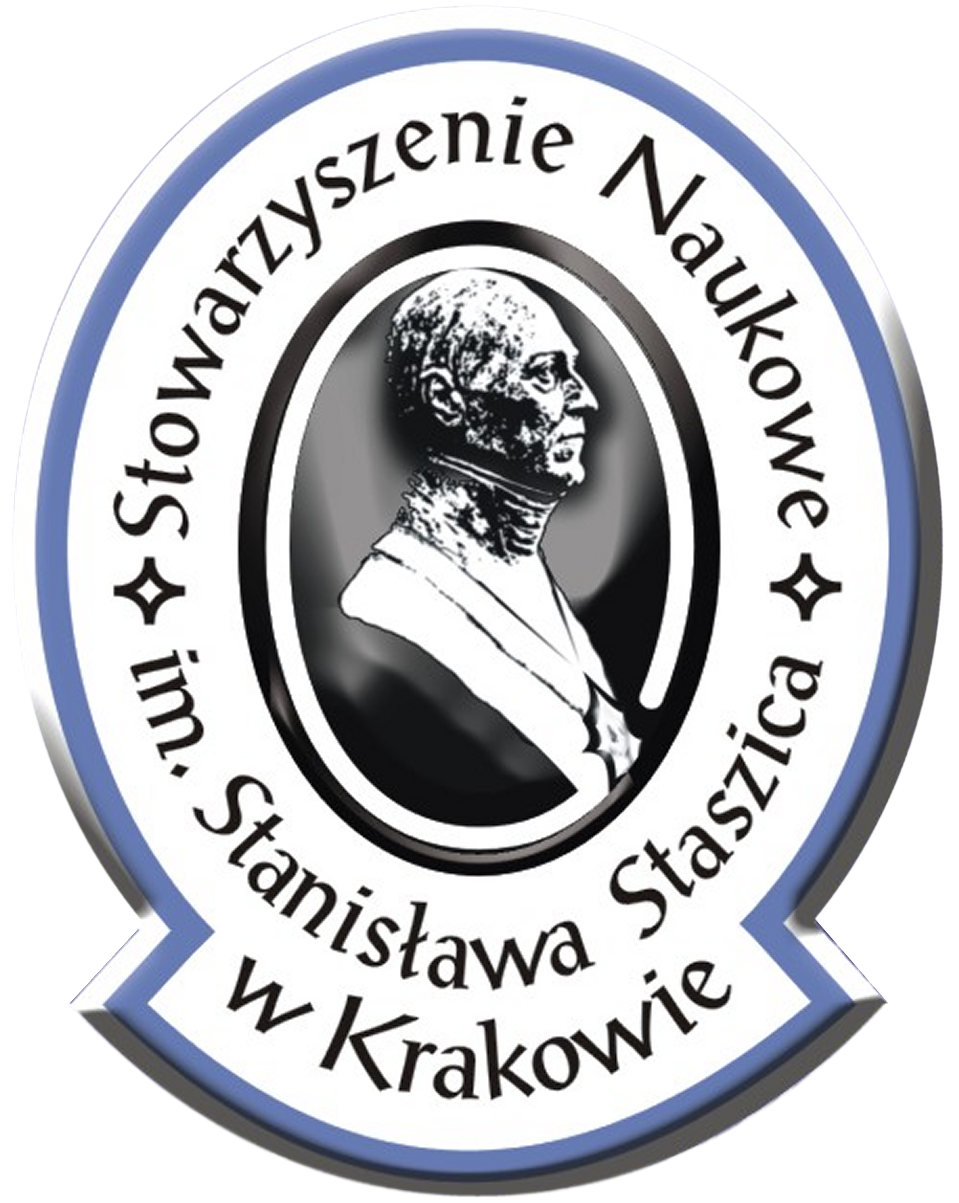 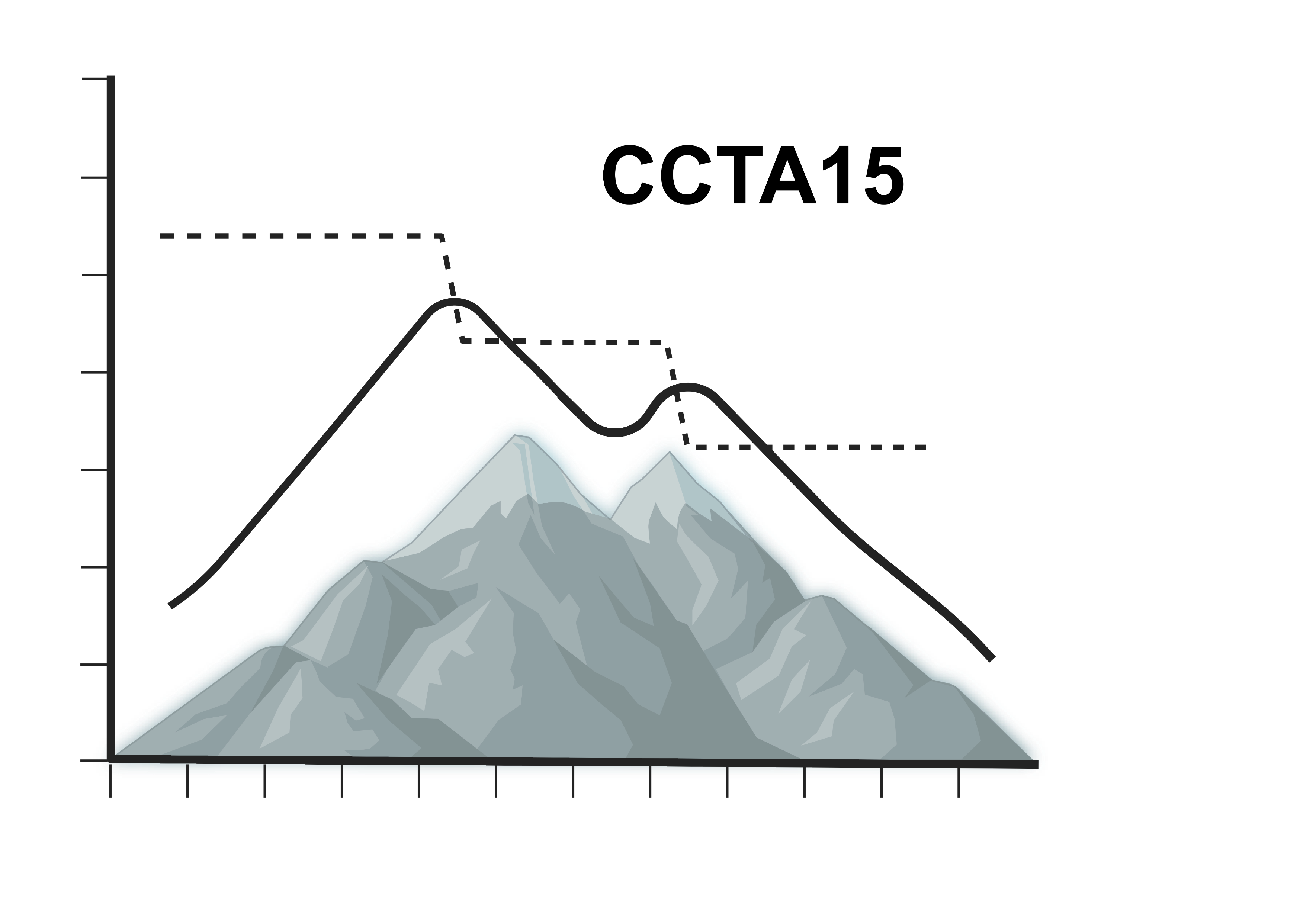 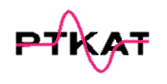 15th Conference on Thermal Analysis and Calorimetry
8-12.09.2024, Zakopane
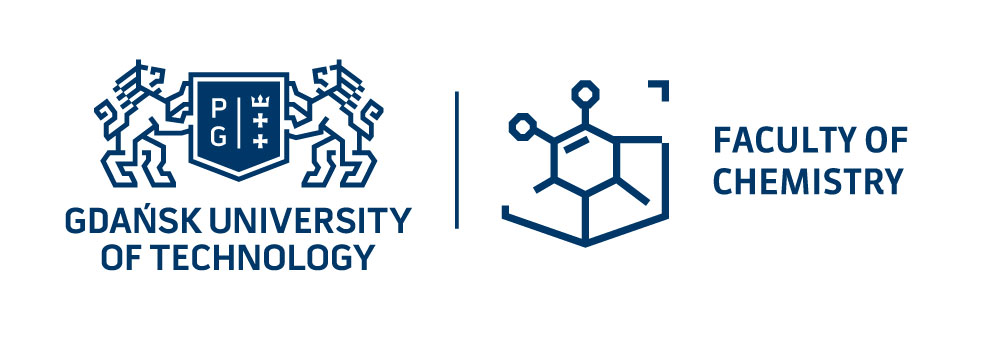 „The title of your poster” (Arial 44, bold)
Author1, Author2, Author3  (Arial 24, bold)
1Affiliation, 2Affiliation, 3Affiliation (Arial 18, bold)